Готовимся к путешествию в Америку
Авторы:
Ковдря Людмила 
Ястребова Татьяна
Подумаем вместеЧем интересна Америка?
Что вы представляете когда слышите слово Америка?
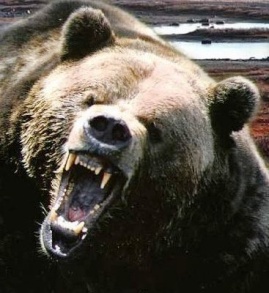 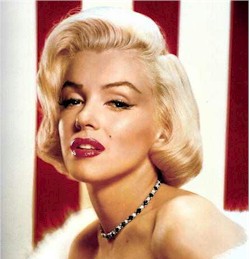 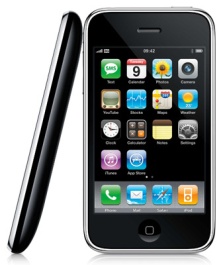 Анжелина Джоли
Бред Питт
Майкл  Джексон
50 sent
Джордж Буш
Мэрилин Монро 
Башни –близнецы
Нью-Йорк
I – phone
I – pod
Barbie
Джип
Боевики
Орлан
Койот
Дятел
Гризли
Бизон
Теперь попробуем сгруппировать наши ассоциации
Новейшие технологии
Изобретения
Товары
Услуги
Крупные города
Личности 
Культура
Спорт
Красивая природа
Редкие животные
США
Что из этого богатства хотелось бы исследовать? Что выберем?-История открытия Америки - Американский английский язык- Города-символы США
Работа в группах1. Объединитесь в группы по 5 человек2. Путешествуйте по Америке в течении 8 уроков3. Создавайте презентации о ваших впечатлениях4. Обсуждайте ваши находки в блогах5. Расскажите о «+» и «-» путешествий
Историки исследуют:
История открытия Америки?
Действительно ли Колумб открыл Америку?
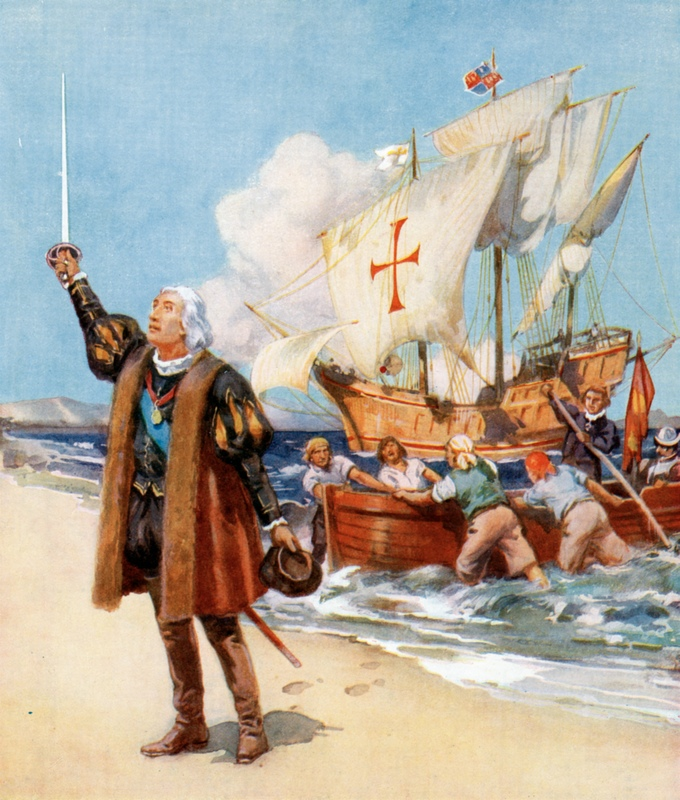 Лингвисты исследуют:
Как американский язык влияет на жизнь всего мира?
Сколько новых английских слов появляется одновременно в языках всего мира?
Какие новые английские слова твои любимые?почему?
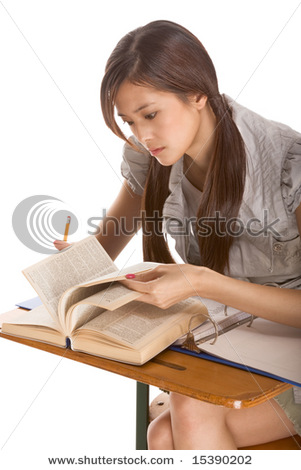 Географы исследуют:
Какие города и районы стали воплощением США? 
Силиконовая долина
Нью-Йорк – центр деловой? культурный?
Вашингтон ? Почему словосочетание «Белый Дом» так популярно в России? Что оно обозначает в США? А что оно обозначает в Москве? В Элисте?
Лос-Анджелес – Голливуд? Фабрика грёз?
Филадельфия – борьба за независимость?
Детройт – и автомобили?
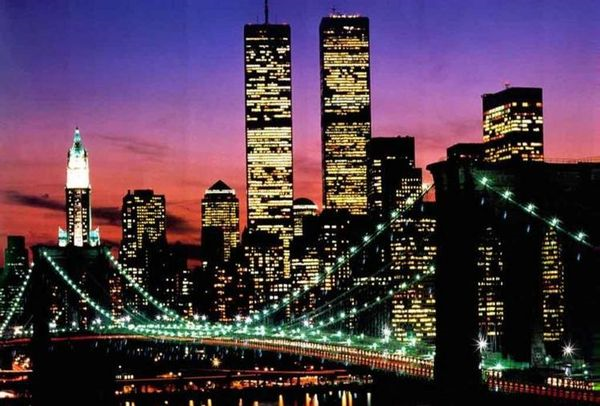 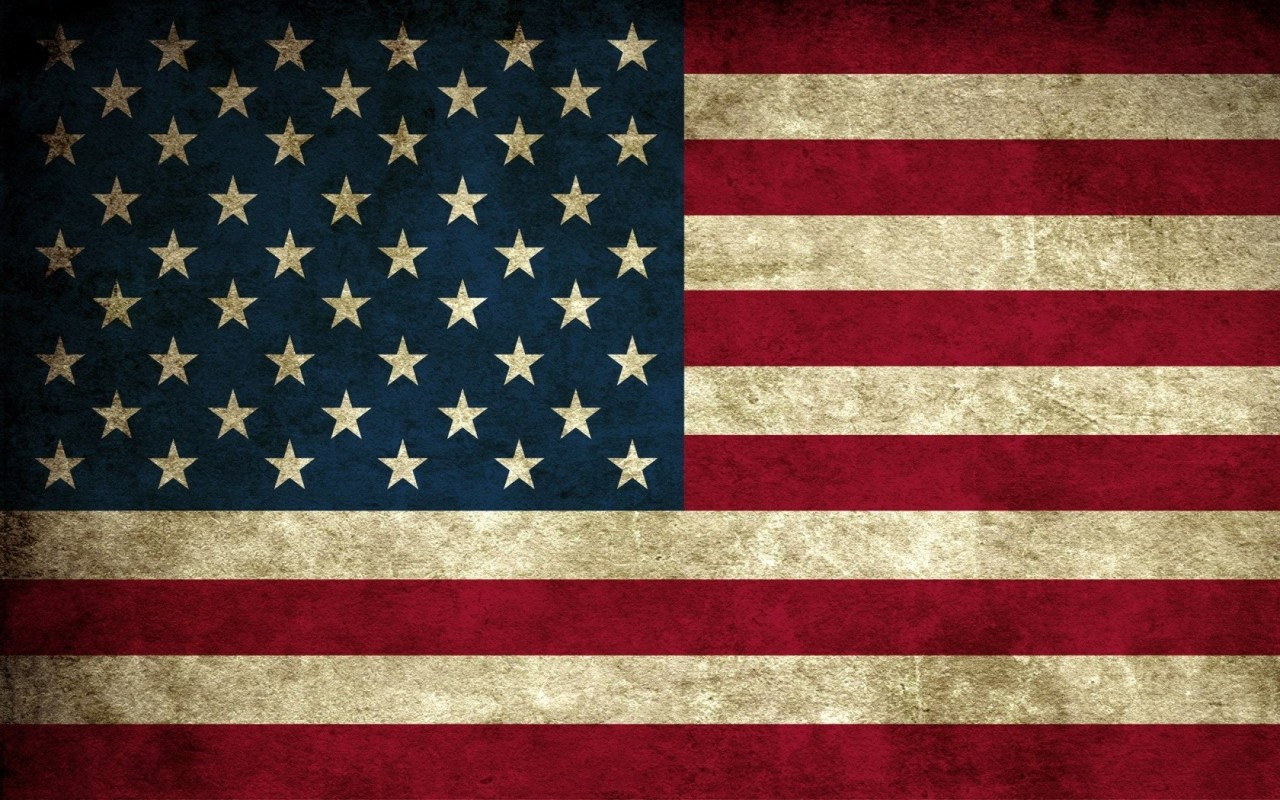 УДАЧИ!!!
С нетерпением ждем защиты ваших проектов
Не забудьте пригласить родителей